SČÍTÁNÍ PTÁKŮ NA KRMÍTKU5.1. - 7.1. 2024ČESKÁ SPOLEČNOST ORNITOLOGICKÁ
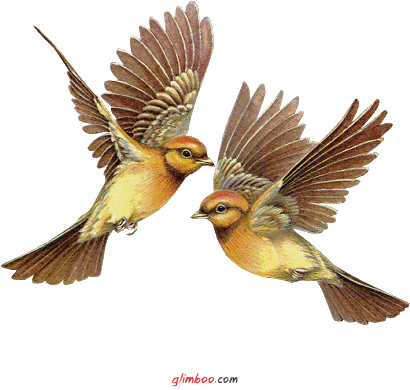 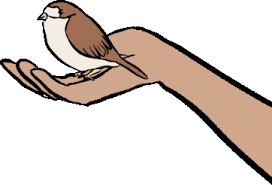 vrabec domácí
DÉLKA 14-15,5CM
ŠEDÉ ČELO
ŽIVÍ SE SEMENY
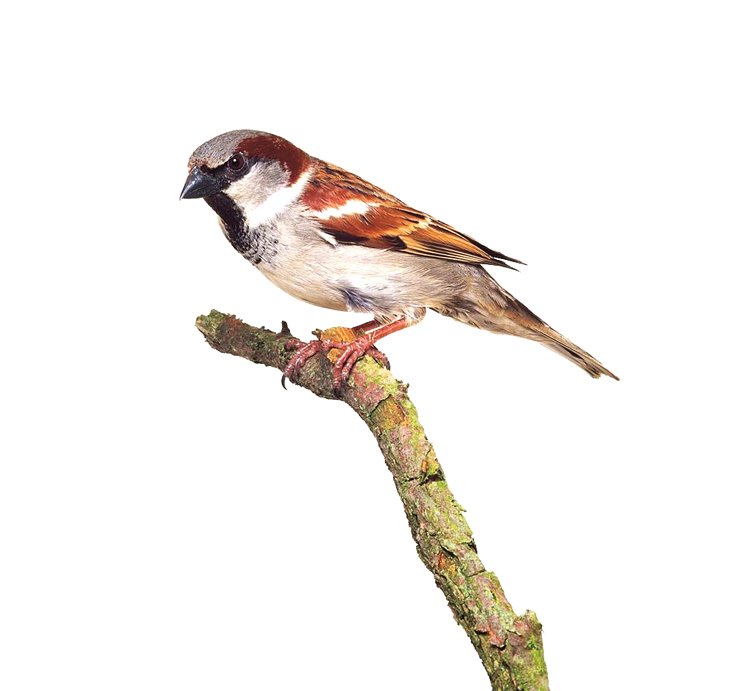 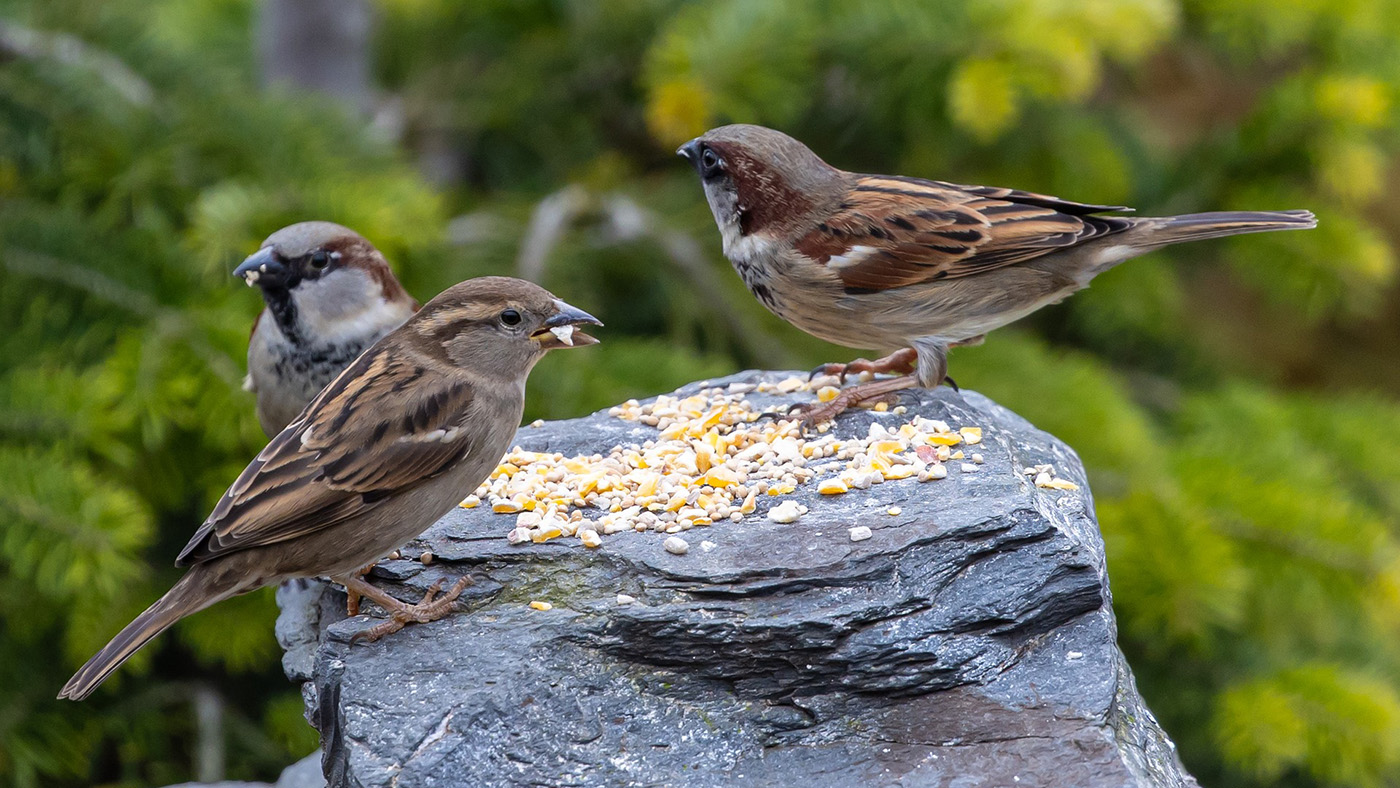 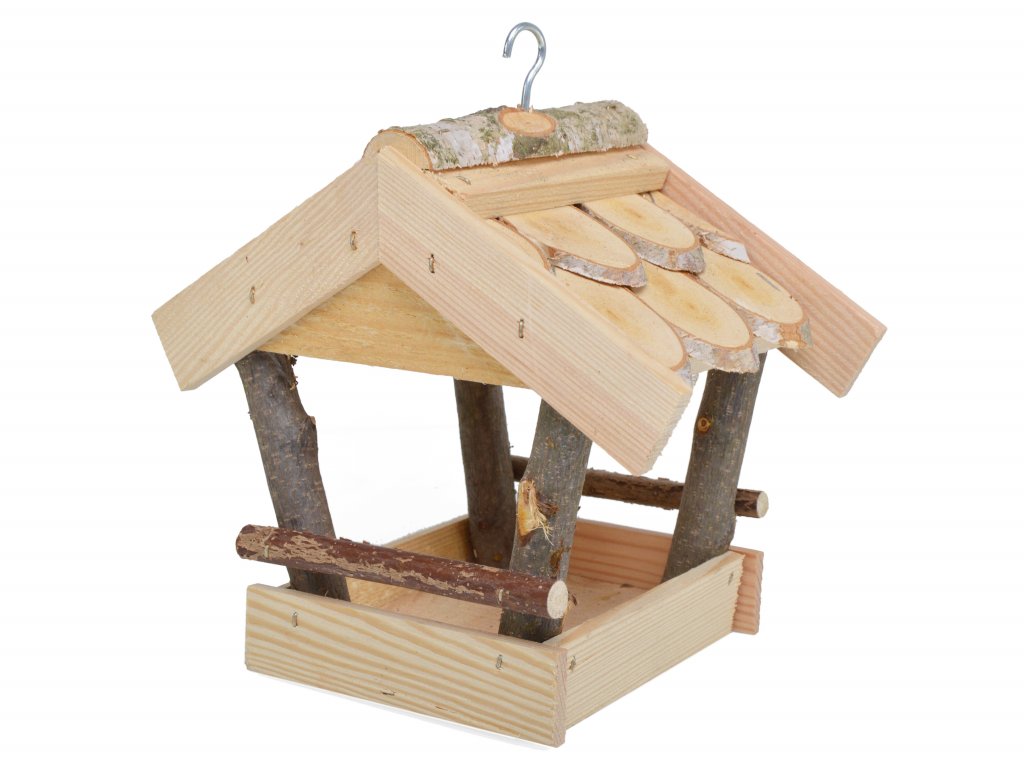 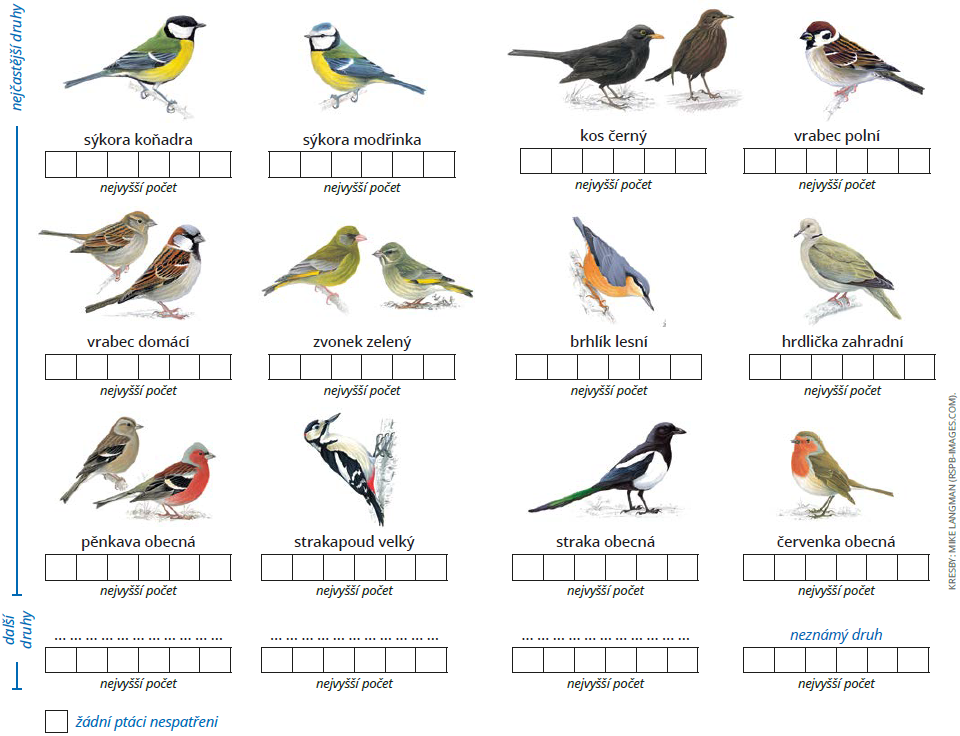 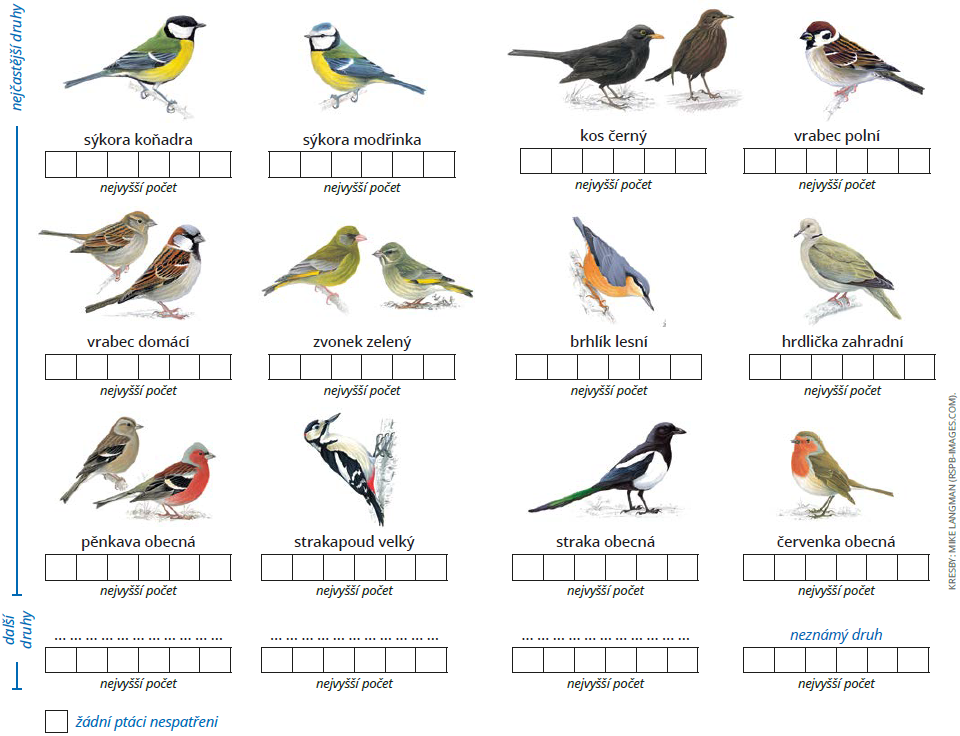 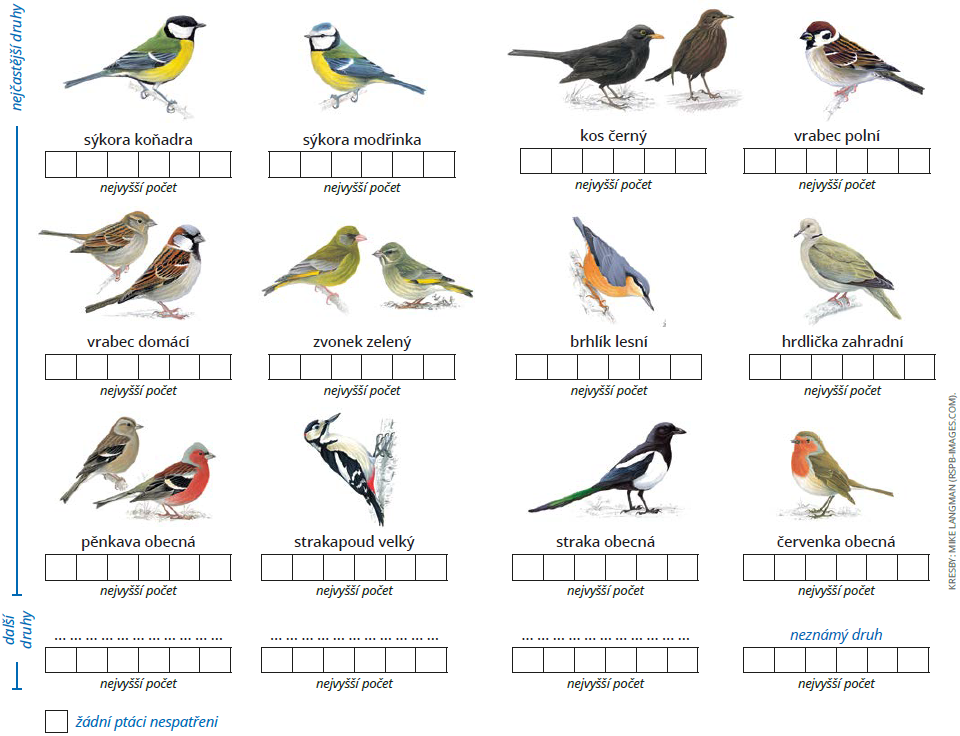 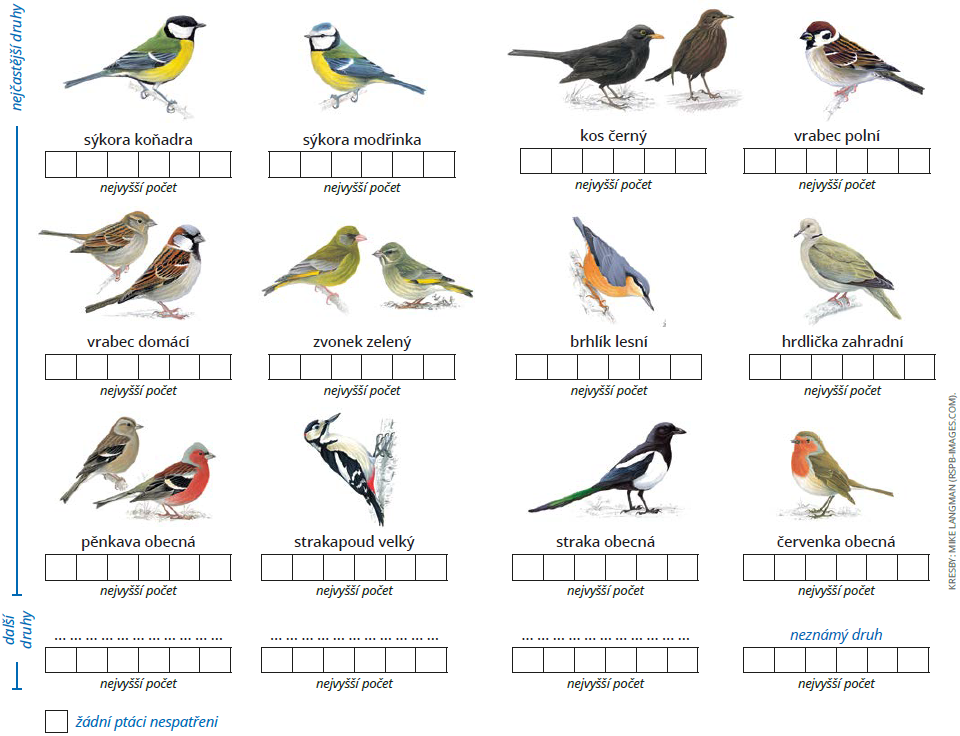 VRABEC POLNÍ
Šedé čelo
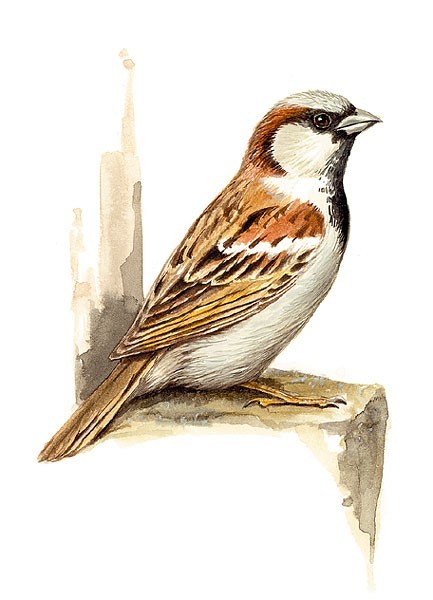 Bílo šedé tváře
Samice světlé křídlo
ZVONEK ZELENÝ
OLIVOVÉ ZBARVENÍ
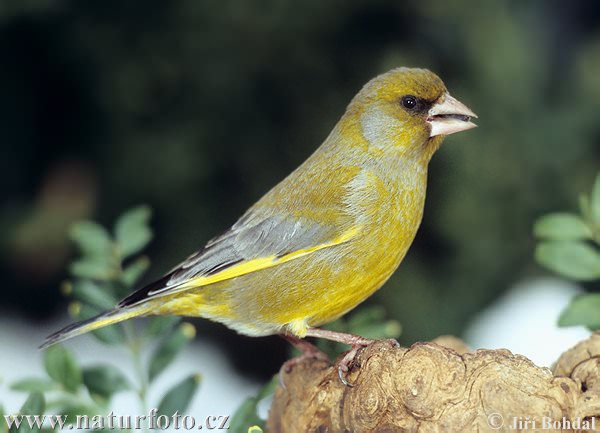 ŠEDÝ NÁDECH
ŽLUTÁ PÁSKA